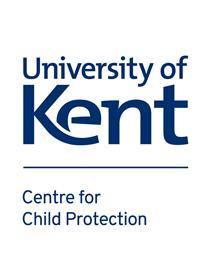 Female genital mutilation/cutting: A global concern. A local challenge.
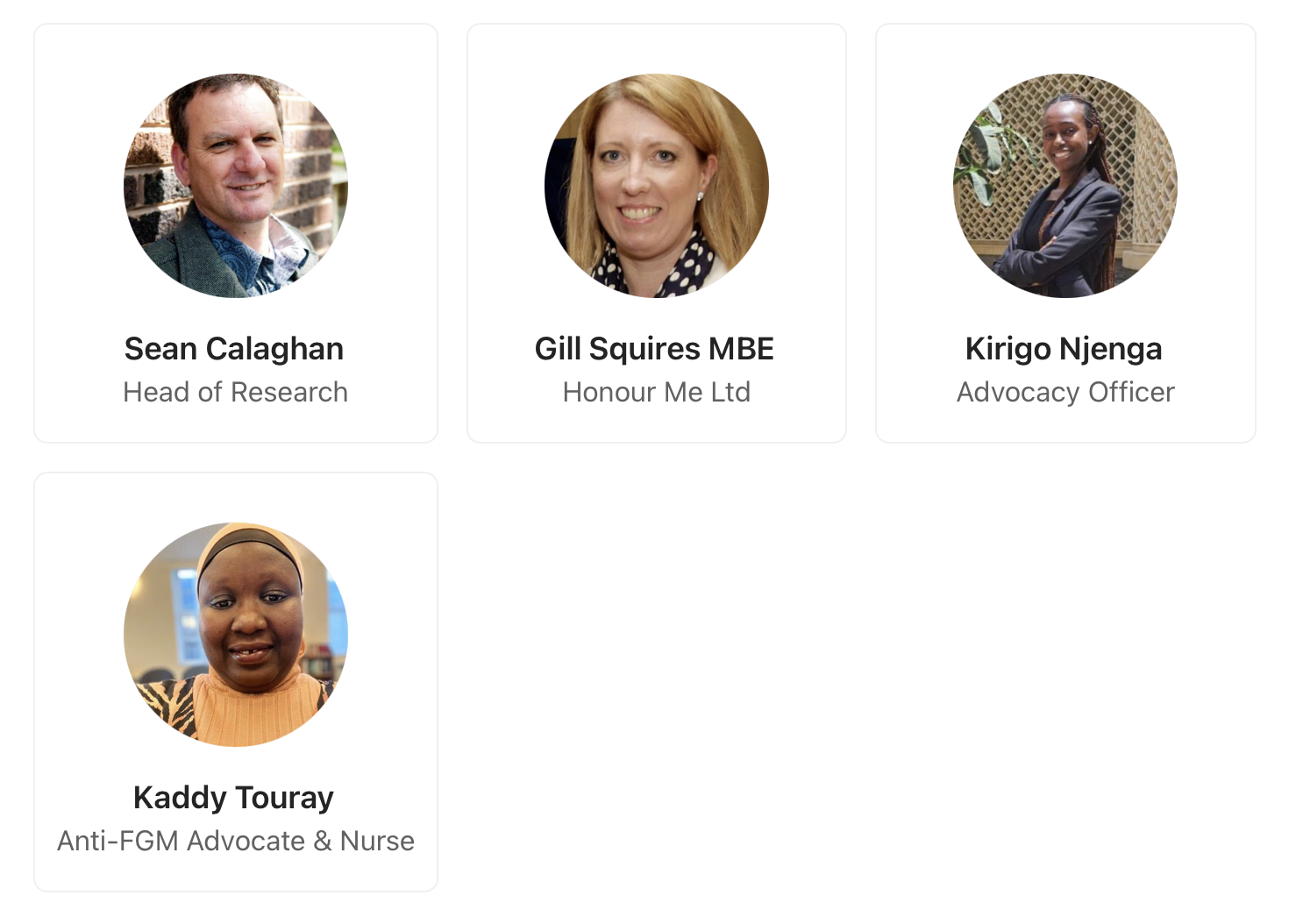 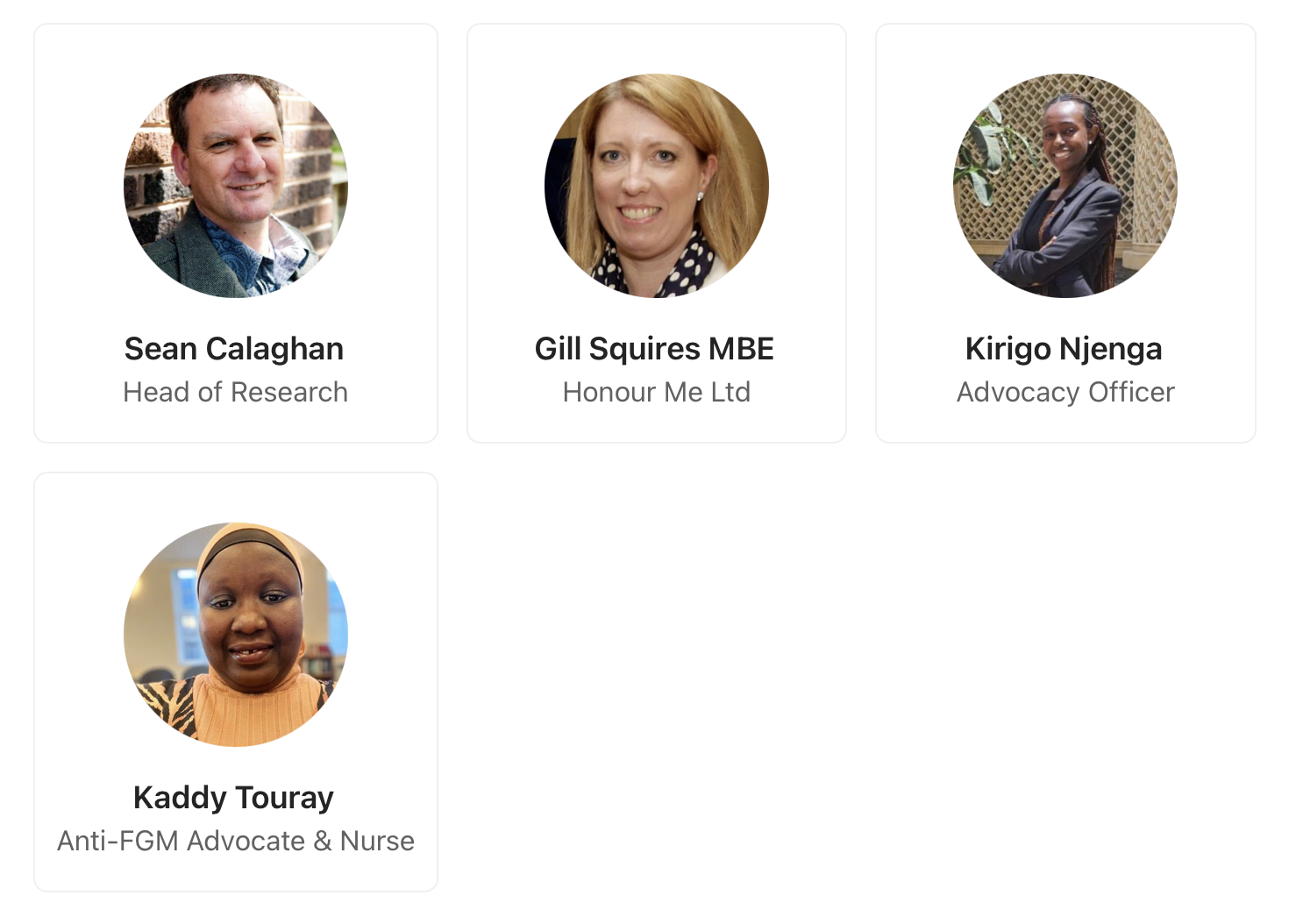 Orchid Project
Orchid Project
Sundial Centre
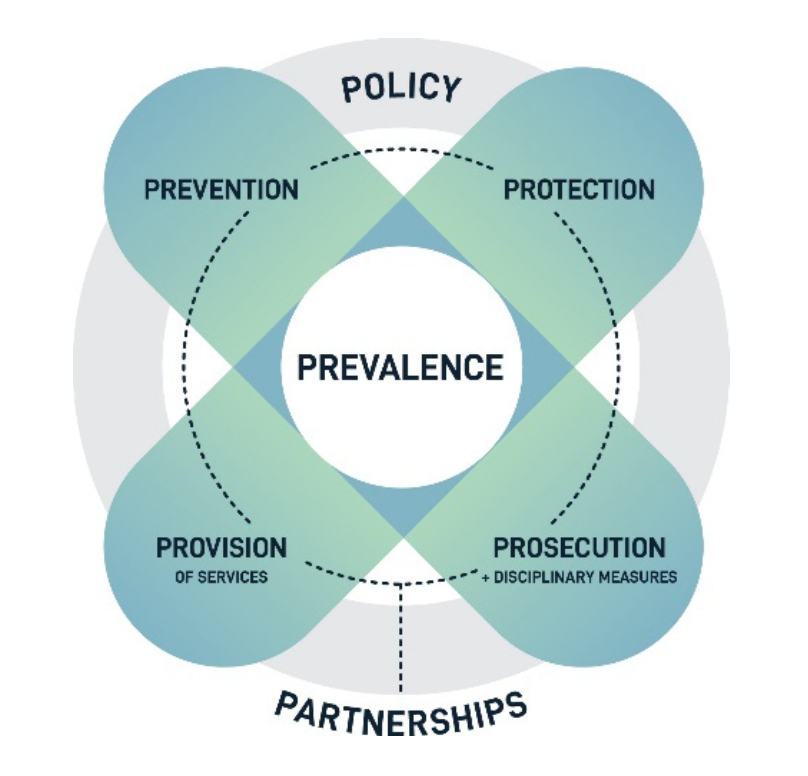 “It is important to recognise that in the 7P framework, measures can contribute to more than one P, and the delineation between the Ps is not always clear-cut. 

What the model offers is the ability to pinpoint various facets that contribute to addressing gender-based violence, as this allows different entry points to the analysis of the design and effectiveness of policies put in place.”
Mergaert et al. (2023) Theorising Gender-Based Violence Policies: A 7P Framework
Female genital mutilation (FGM) comprises all procedures that involve partial or total removal of the external female genitalia, or other injury to the female genital organs for non-medical reasons.
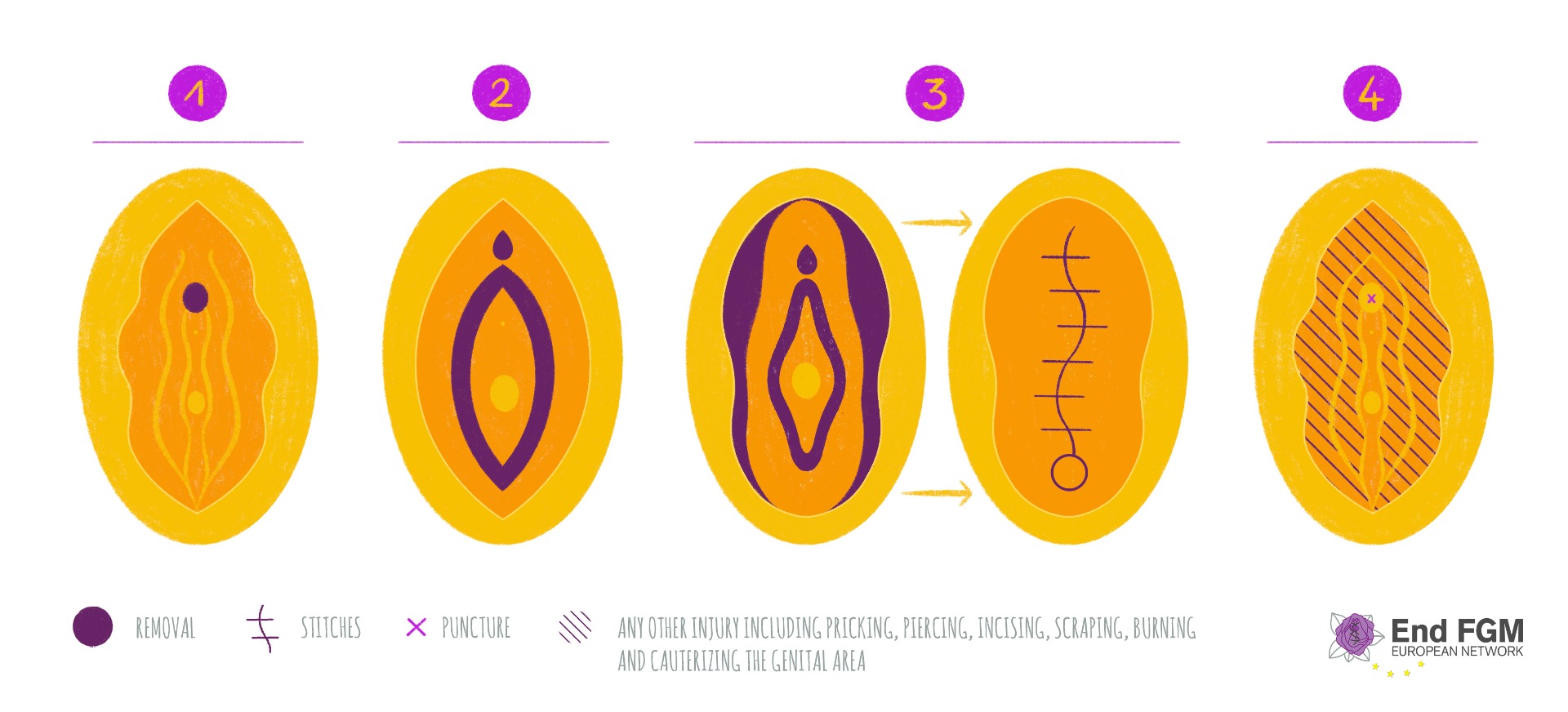 World Health Organisation (nd) Types of FGM
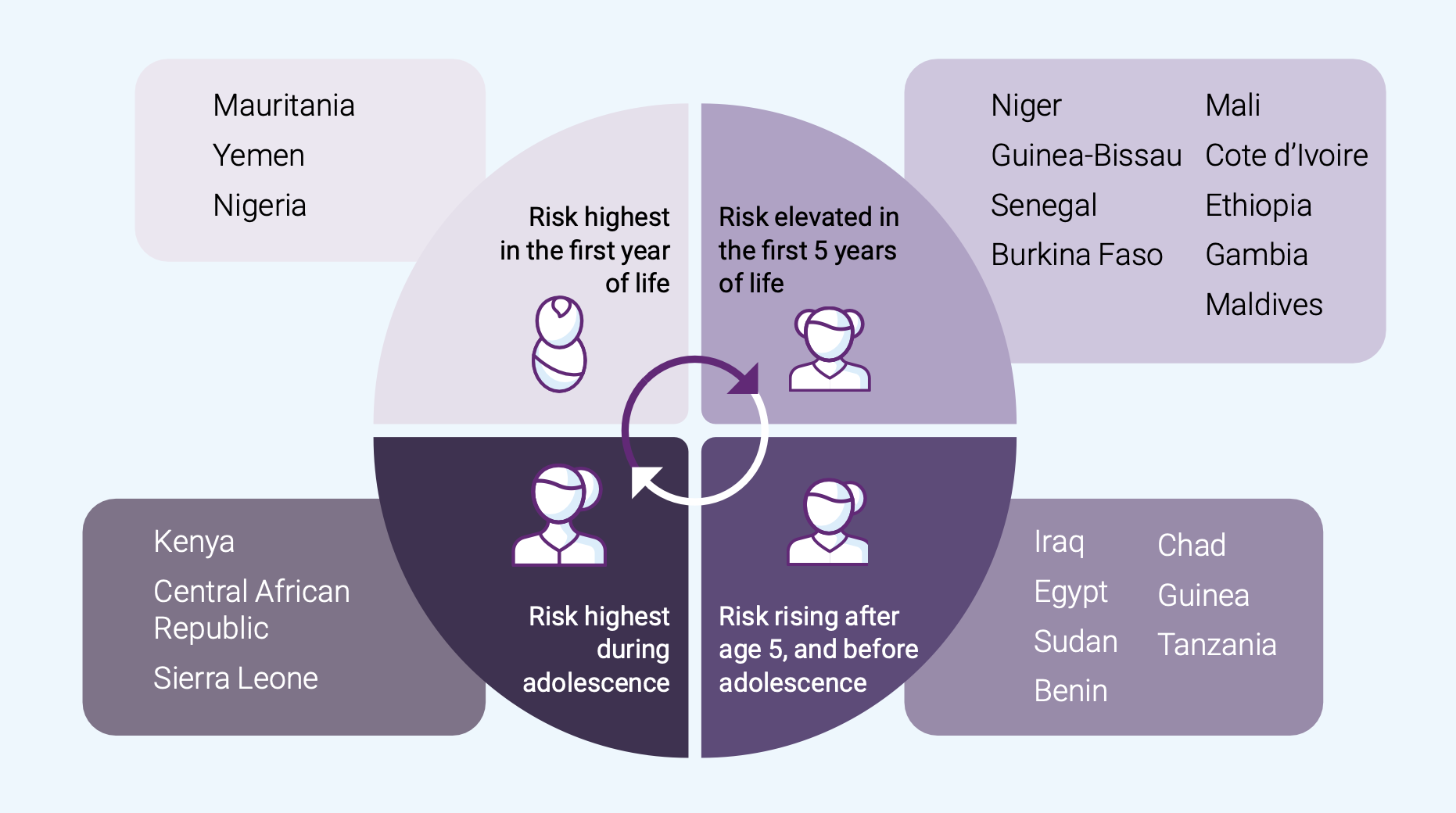 Indonesia

Malaysia
Somalia
UNFPA(2020) Tailoring steps to end FGM based on age
[Speaker Notes: 6. Failure to take age of cutting into account;]
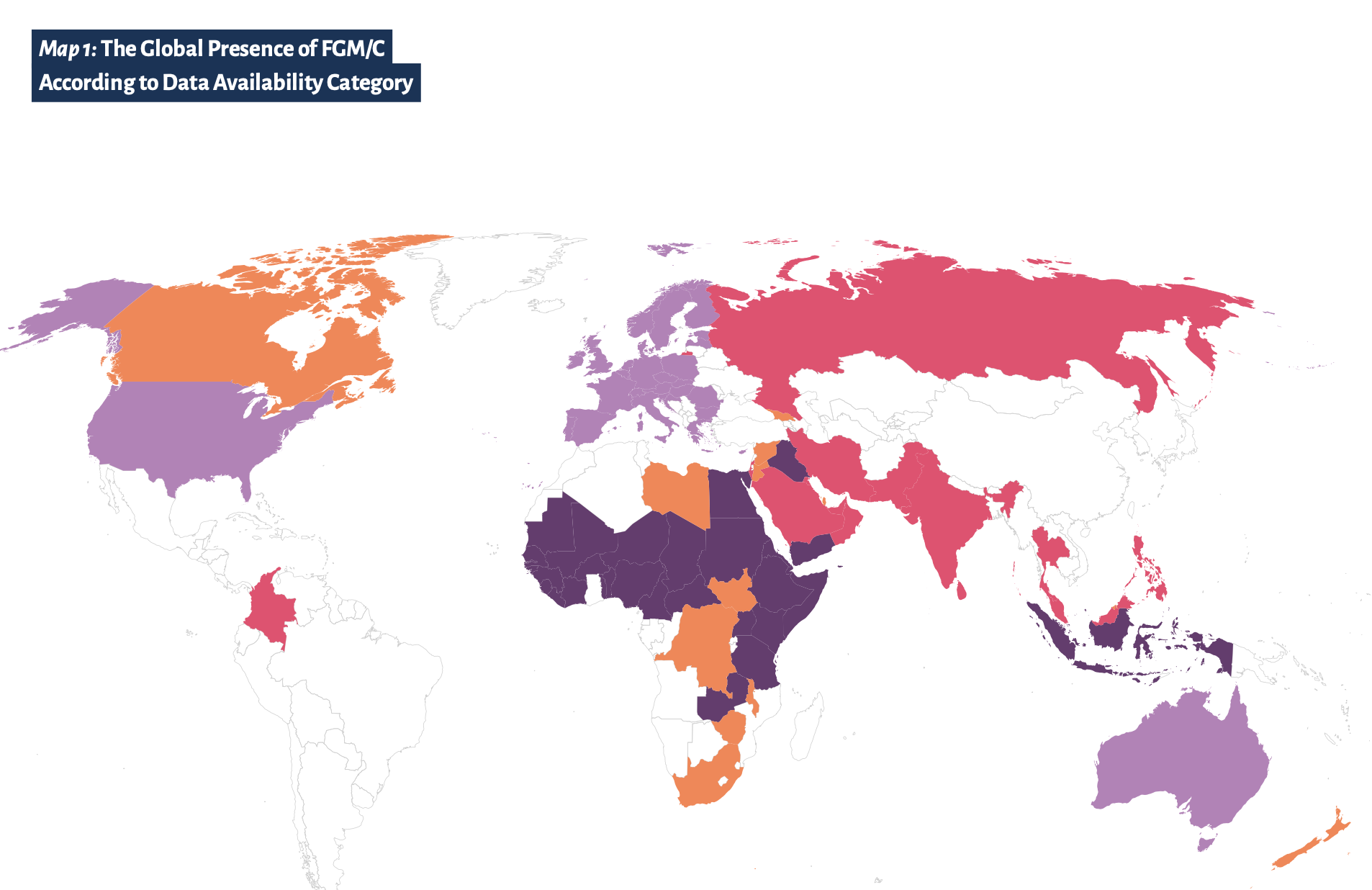 Over 90 countries:
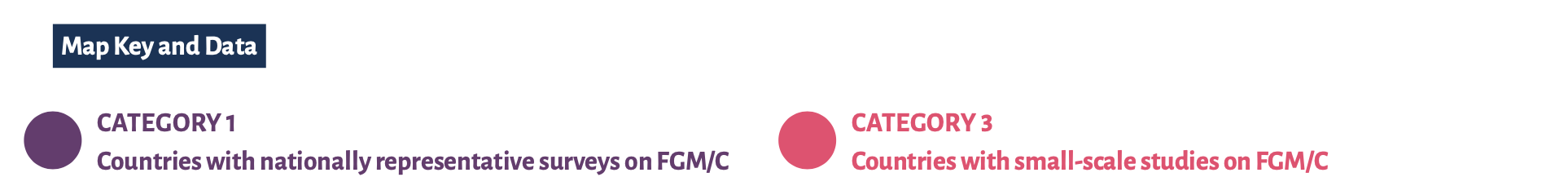 National representative surveys (n=32)
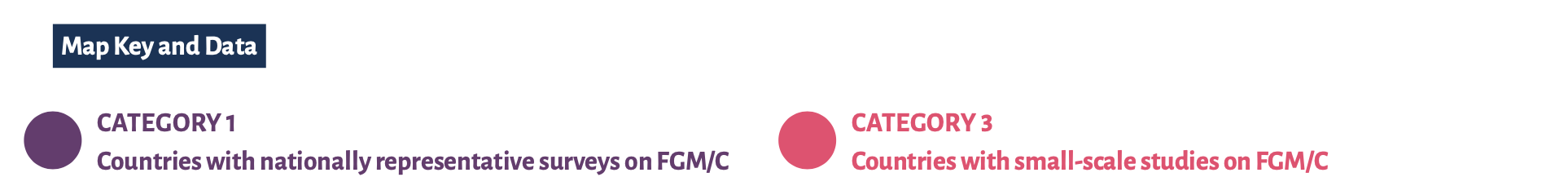 Small-scale studies (n=15)
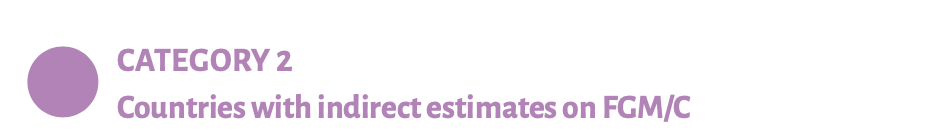 Indirect estimates (n=31)
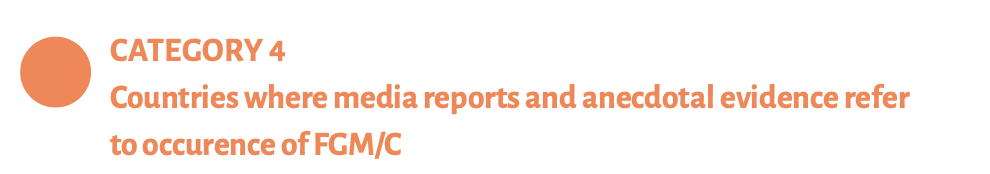 Anecdotal evidence (n=15)
Equality Now et al (2020) FGM/C: A call for a global response
[Speaker Notes: Limiting the countries-of-origin considered relevant]
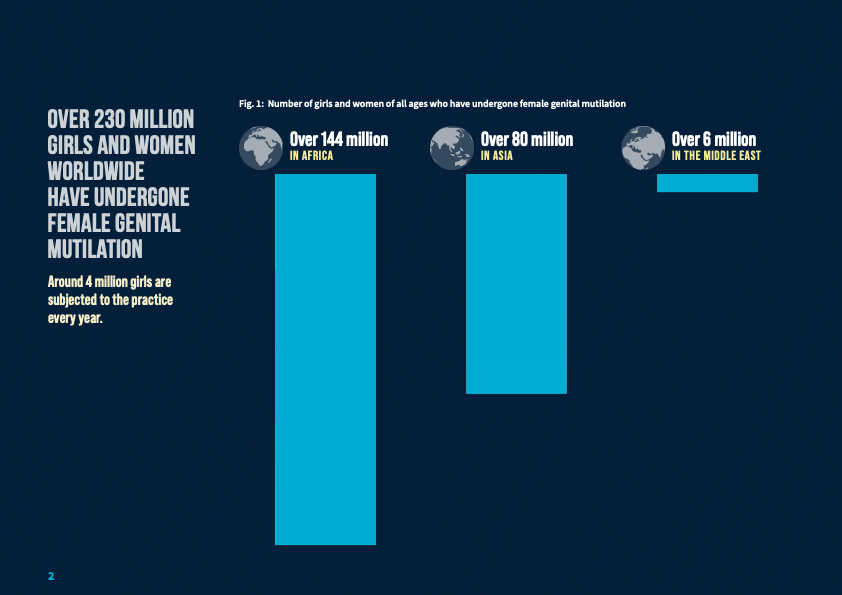 UNICEF (2024) FGM: A global concern
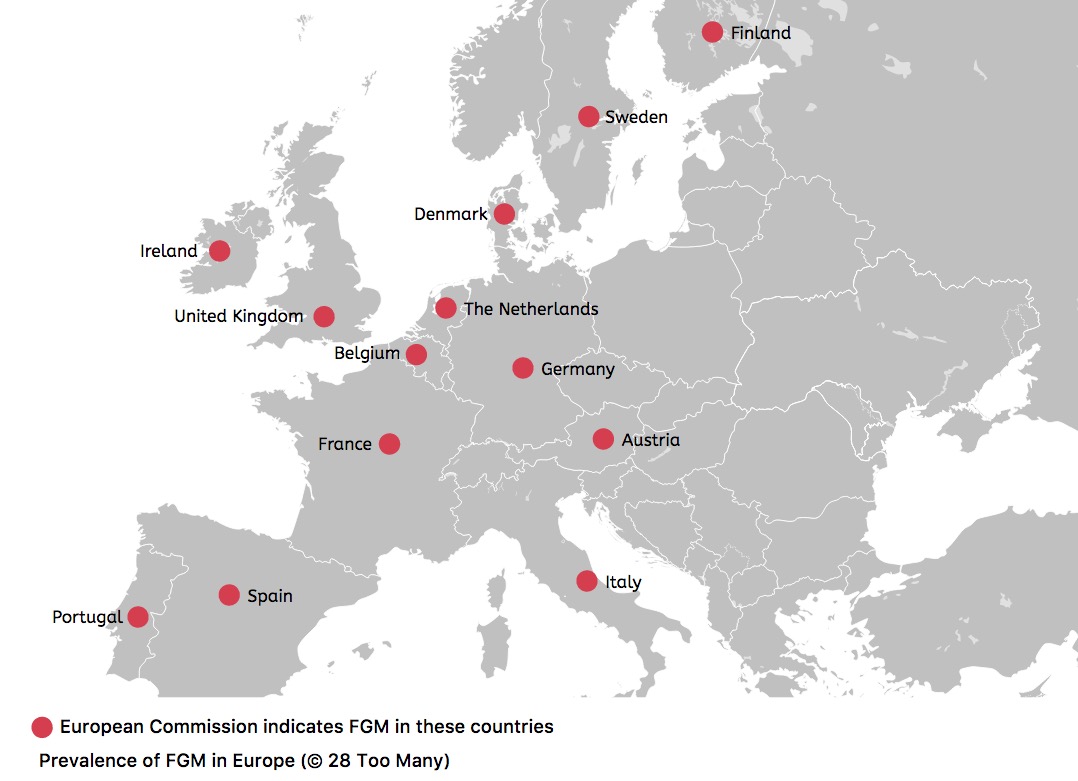 ~ 500,000 in EU

~ 130,000 in UK
28 Too Many (2021) The Law and FGM in Europe
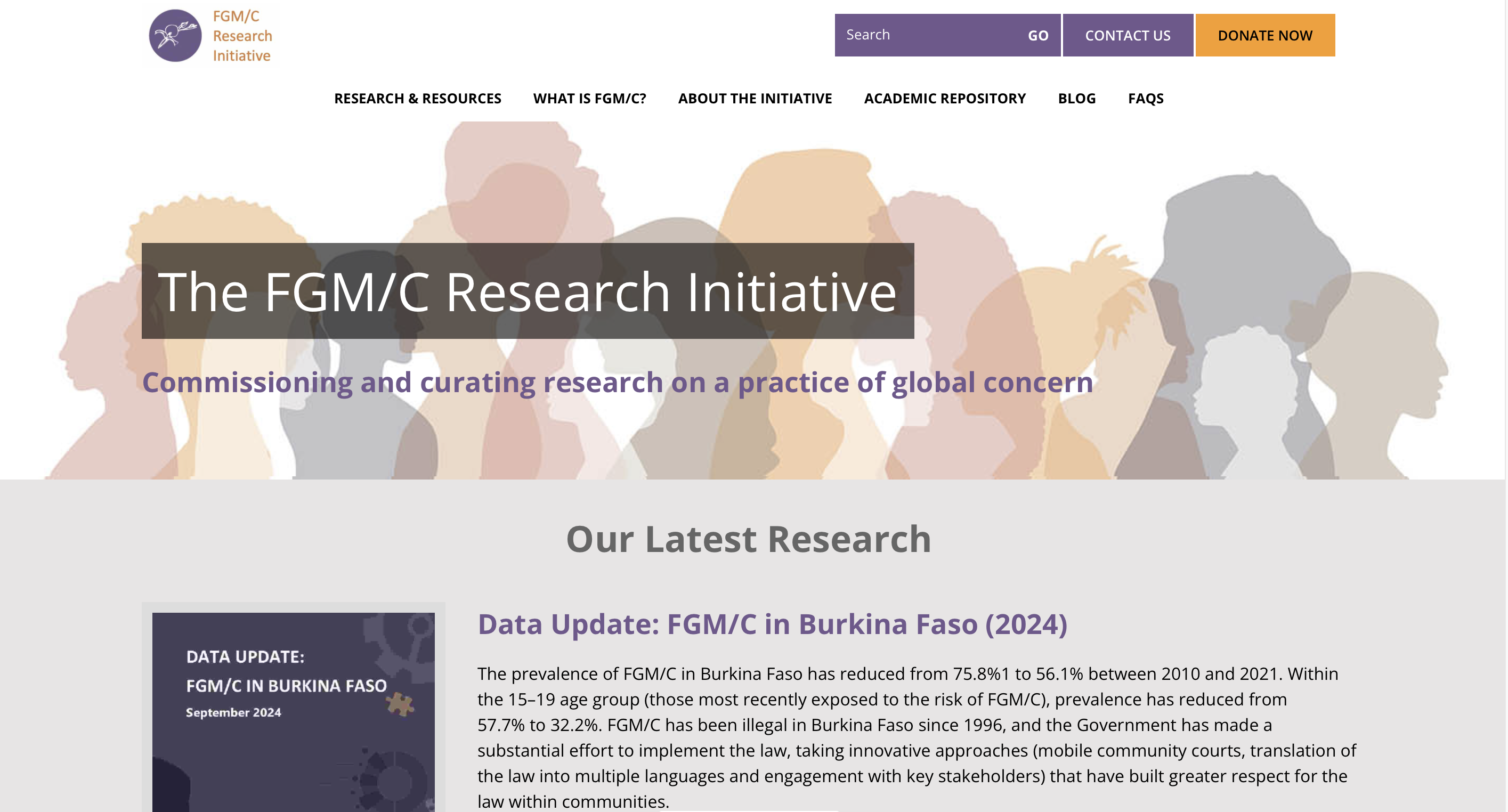 fgmcri.org
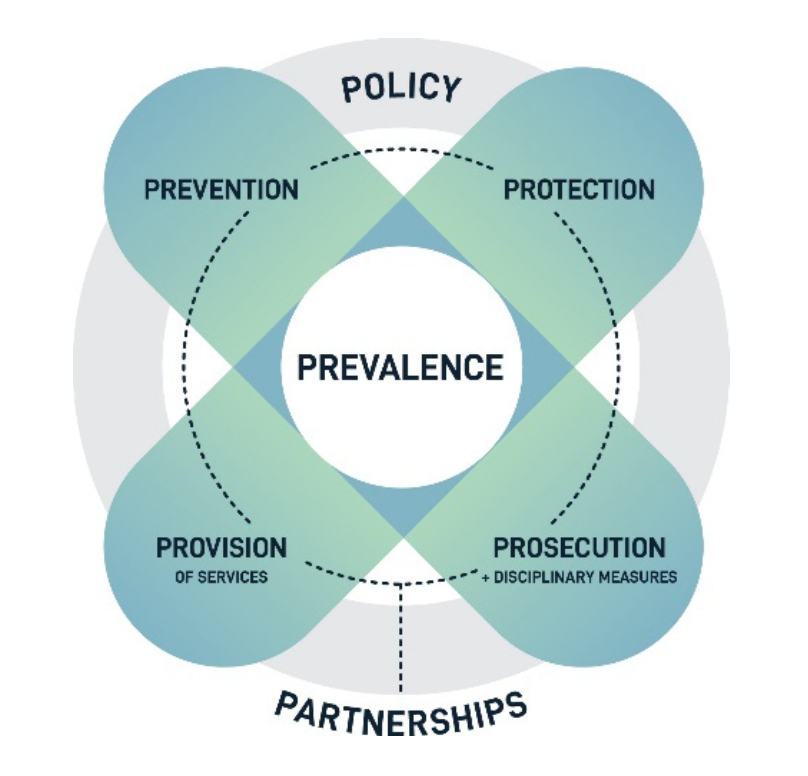 “It is important to recognise that in the 7P framework, measures can contribute to more than one P, and the delineation between the Ps is not always clear-cut. 

What the model offers is the ability to pinpoint various facets that contribute to addressing gender-based violence, as this allows different entry points to the analysis of the design and effectiveness of policies put in place.”
Mergaert et al. (2023) Theorising Gender-Based Violence Policies: A 7P Framework